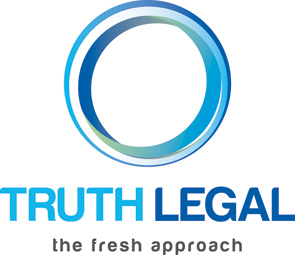 Small Business, Enterprise and Employment Act: The Legal Perspective
Tom Birtwhistle
Head of Civil Litigation: Truth Legal Solicitors
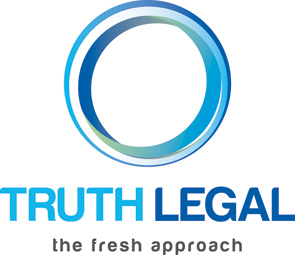 Background to the Act
Hangover from pre-Beer Orders 1989 – retention of tie
Landlord & Tenant Act 1954: lease renewal
Implementation of voluntary Codes of Practice and PICAS
Minor concessions against tie retention – Inntrepeneur v Crehan
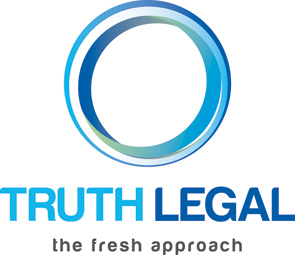 What we know so far…
Creation of a Pubs Code Adjudicator – with powers to adjudicate and to request information
Implementation of statutory code of practice (“the Pubs Code”) by 26 April 2016
Pub Code must be based on “principle of fair and lawful dealing by pub-owning businesses in relation to their tied pub tenants”
Tied tenants “should not be worse off than they would be if they were not subject to any product or service tie”.
Mandatory MRO option for tied tenants on renewal/rent review
But…
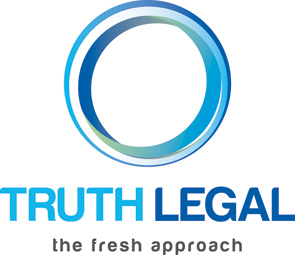 What we don’t know…
Contents of code – Act defines what “may” be included but not the full contents.  Due to be published by 26 April 2016
Will there be mandatory T&Cs in contracts to make them MRO- compliant?
What is a “trigger event” – to be defined in the Pub Code, but will be beyond the control of the tied pub tenant, not reasonably foreseeable, and has significant impact on likely level of trade
What does MRO mean in practice – methods of assessment
What powers will Adjudicator have?
Duration – mandatory review of impact after 2 years
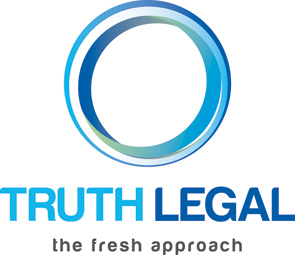 Legal battles
Retention of the Adjudicator and the Code
Exemptions from the Pub Code (Section 71)
Avoidance of Pub Code through corporate structure
Contracting out of Pub Code
Trigger Points and reviews
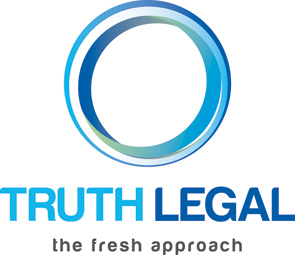 Retention of the Code
Mandatory review of both Code and Adjudicator built into Act
Section 46 - Review of Pubs Code 3-yearly
Section 66 – Abolition of the Adjudicator
Need to show providing value for money and acting in accordance with intention set out in the Act
Use it or lose it?
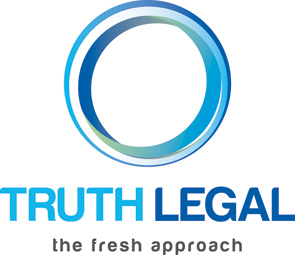 Exemption from the Code
Section 69 – “Pub Owning Business” = Before the Pubs Code comes into force, or in subsequent financial year, landlord of 500 or more tied pubs
NB Section 69(2) – attempt to prevent group companies claiming separate legal status and thereby exemption – will this stand?
Section 71: Secretary of State can grant exemptions covering wide range of characteristics (pub, tenant, lease, landlord etc)
Watch the lobbying!
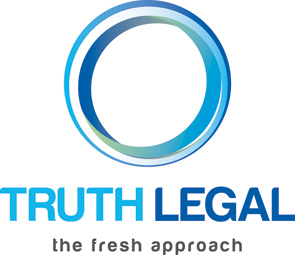 Contracting out
Already envisaged (but not expressly stated) within the Act
Well established principle that parties can contract out – familiar re lease renewal etc
Likely specified form and strict interpretation – see renewal, standard/statutory declarations
Applied properly by landlords?
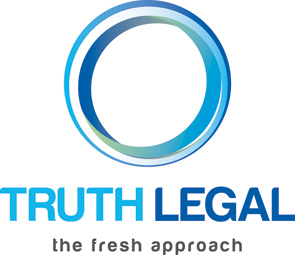 Trigger Points
Watch for redrafting of standard leases to limit mandatory MRO points
Trigger Points to be defined within regs.  
Going to be objective test, fact-sensitive.  Familiar already eg adverse change in business in existing codes
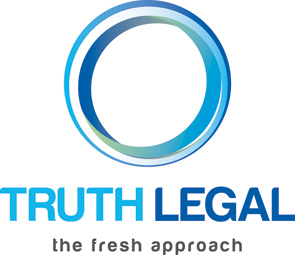 Pubco fightback
Worth considering in light of change of government – new Secretary of State and new committee 
Court challenges to the Act – HRA etc
Repeal/Part repeal of Act
Contents of the Regs 
Revision of the Regs
Watch the lobbying begin in earnest!
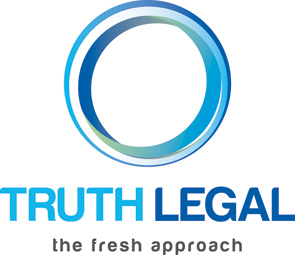 Reasons to be cheerful…
Passing of Act in the first place
Regulatory powers of the Pub Adjudicator – investigations and fines
Arbitration with teeth
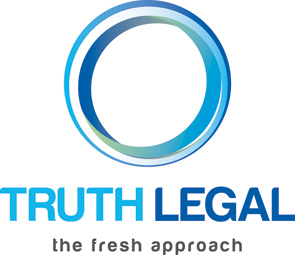 Tom Birtwhistle
Head of Civil Litigation
thomasb@truthlegal.com
Contents of code – Act defines what “may” be included but not the full contents.  Due to be published by 26 April 2016
Will there be mandatory T&Cs in contracts to make them MRO- compliant?   Void if exclude MRO and referral to arbitration but remainder is open at this point – secretary may make regs re compatibility but doesn’t have to – Clause 47
What is a “trigger event” – to be defined in the Pub Code, but will be beyond the control of the tied pub tenant, not reasonably foreseeable, and has significant impact on likely level of trade – Clause 43.9
What does MRO mean in practice – methods of assessment
What powers will Adjudicator have? – NB only power to adjudicate on disputes relating to Pub Code – if not included, can’t go to arbitration. Clause 48.2
Duration – mandatory review of impact after 2 years – Clause 65
 
Retention of the Adjudicator and the Code
Exemptions from the Pub Code (Section 71)
Avoidance of Pub Code through corporate structure
Contracting out of Pub Code – see clause 47 re voidable/unenforceable where excluding MRO/arbitration.  Remainder of leases to carry on?
Trigger Points and reviews